Практична робота №8
ДОСЛІДЖЕННЯ РОТАЦІЙНОЇ ВИТЯЖКИ НА ВЕРСТАТАХ З ЧПК
Зміст
Вихідні дані.  
Фрезерний верстат з ЧПК із обладнанням для виготовлення вісесиметричних деталей
Обробка деталі на першій операції у конічну форму
Проведення експериментальних досліджень на вертикально-фрезерному верстаті з ЧПК
Література
1.	Матвийчук В. А. Совершенствование процессов локальной ротационной обработки давлением на основе анализа деформируемости металлов: Монография / В. А. Матвийчук, И. С. Алиев. – Краматорск: ДГМА, 2009. – 268 с. 
2.	Матвійчук В.А., Колісник М.А. Розробка технологічного процесу формування широких фланців на листових заготовках методом штампування обкочуванням. Техніка, енергетика, транспорт АПК. 2021. № 1(112). С. 38-45. 
3.	Яковлев С. С. Ротационная вытяжка с утонением стенки осесимметричных деталей из анизотропных трубных заготовок / С. С. Яковлев, В. И. Трегубов / М.: Машиностроение, 2009. – 254 с. 
4.	Калюжний О. В. Інтенсифікація формоутворюючих процесів холодного штампування : монографія / О. В. Калюжний, В. Л. Калюжний. – К.: ТОВ «Сік Груп Україна», 2015. – 292 с. 
5.	Яковлев С.П. Силовые режимы ротационной вытяжки конических деталей из анизотропных материалов / Яковлев С.П., Драбик А.Н., Яковлев С.С. – Тула : Издательство ТулГУ. Технические науки. –  2010. – Вып. 1. – С. 37 – 43.
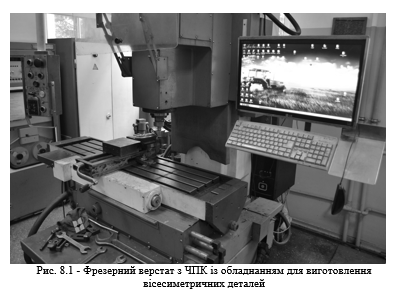 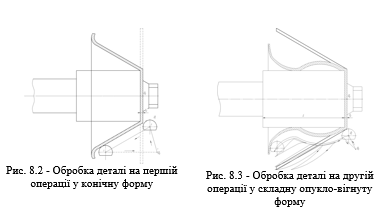 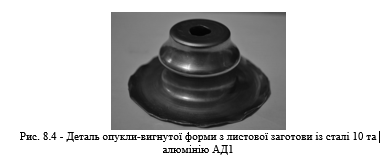 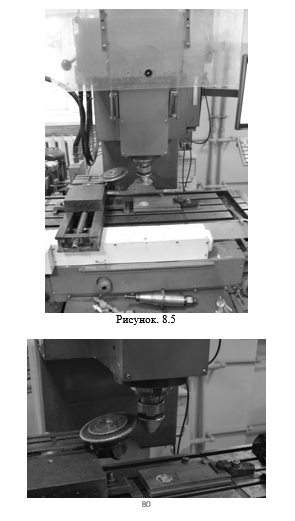 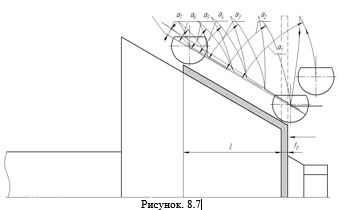 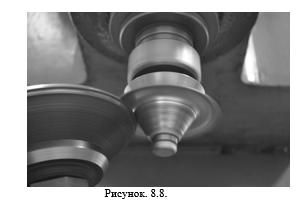 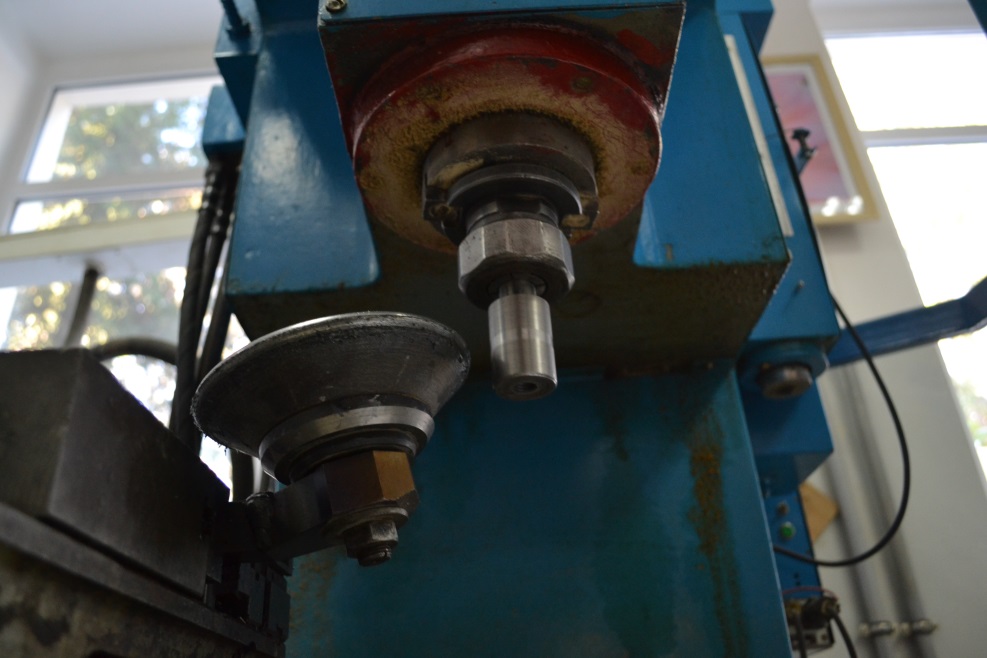 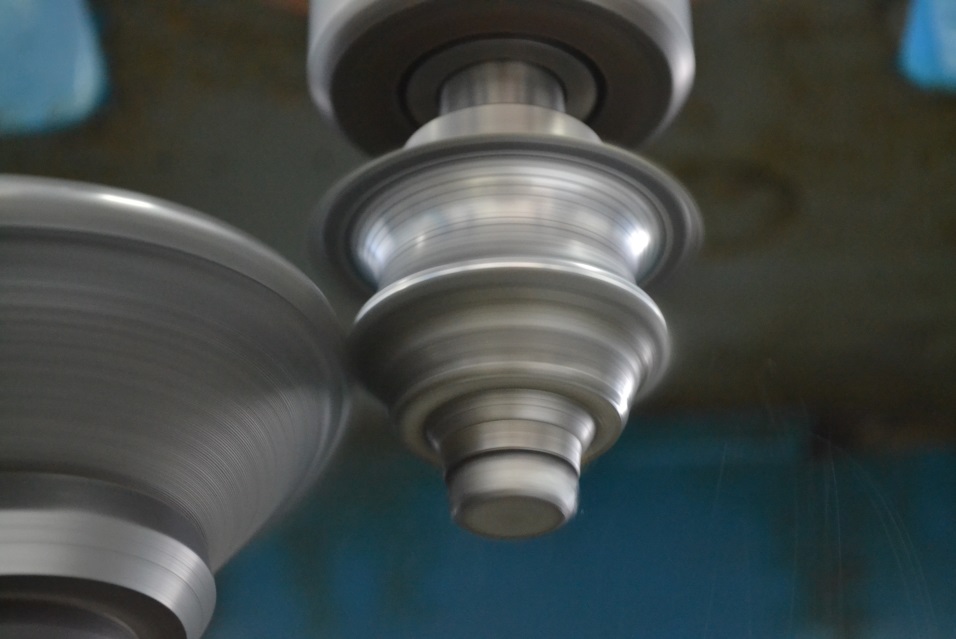 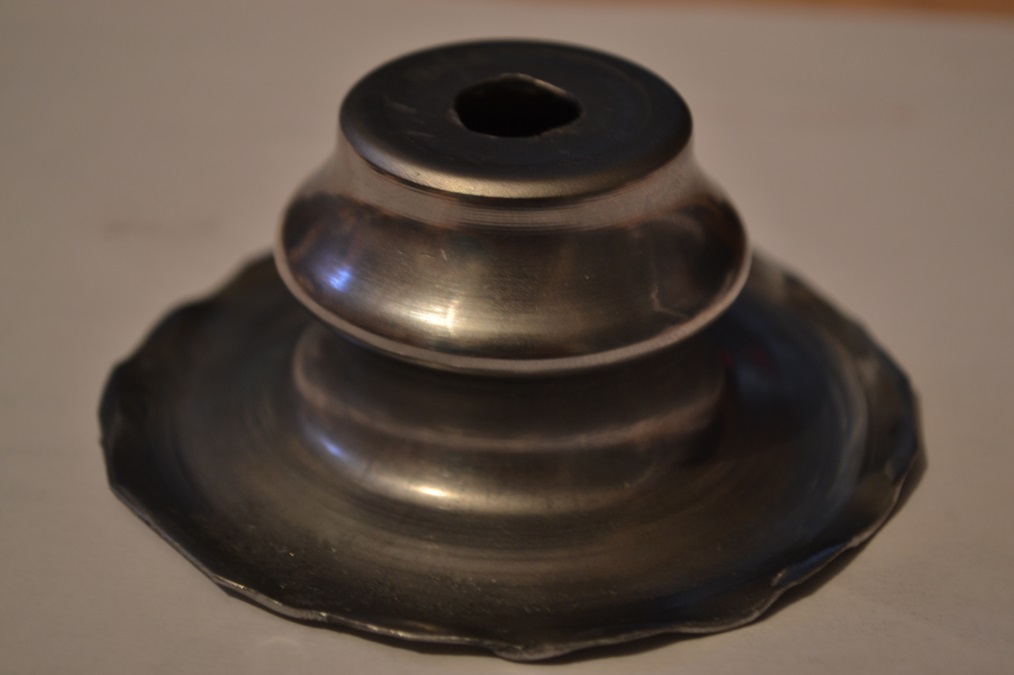 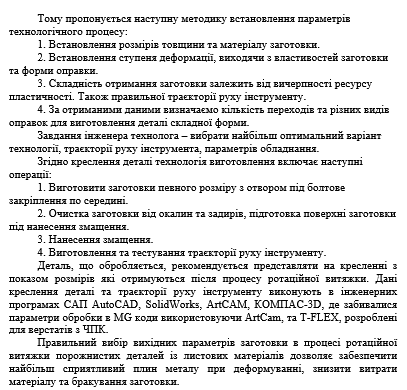